Самарский межрегиональный методический центр по финансовой грамотности системы общего  и среднего профессионального образованияг. Самара, ул. Молодогвардейская 244, 8 корпус, кабинет №6.Тел: 8 (846) 337 -13 – 95, e – mail: mmcsamara@mail.ru
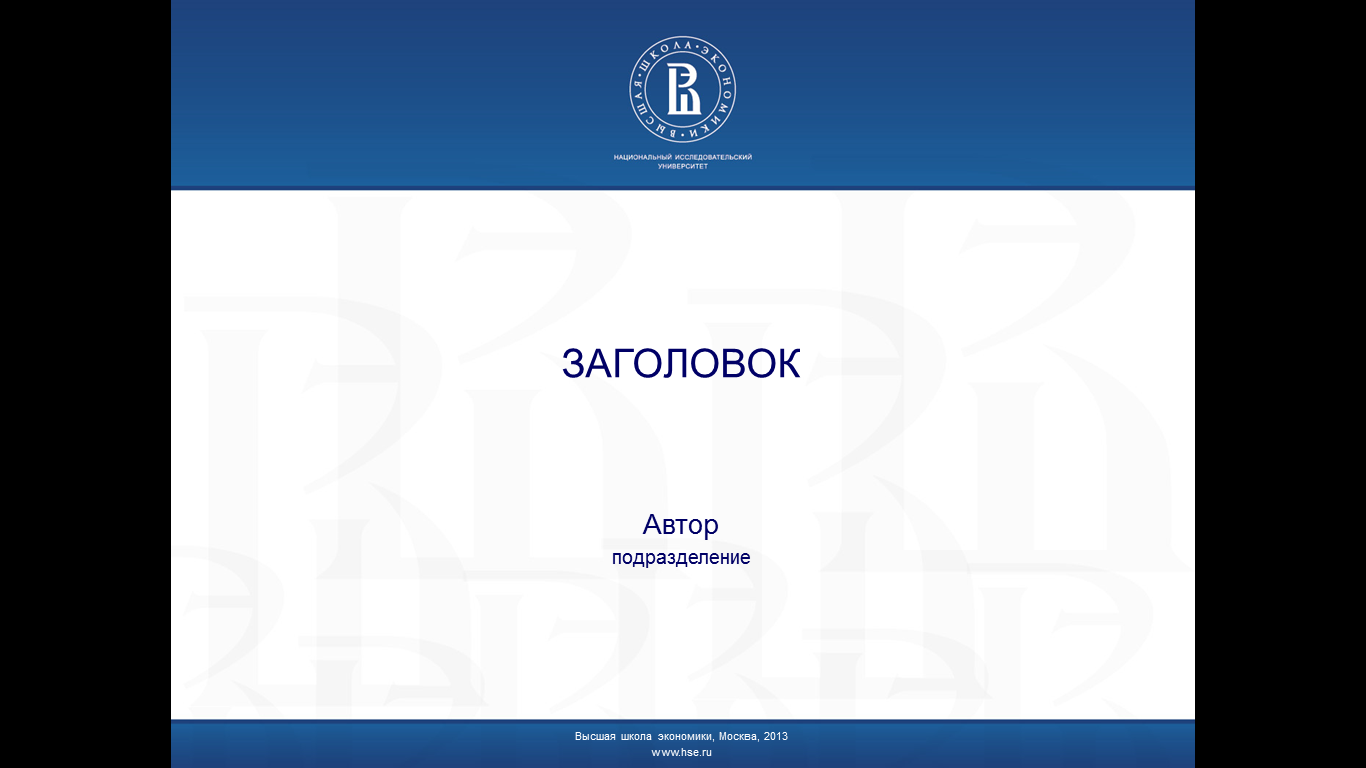 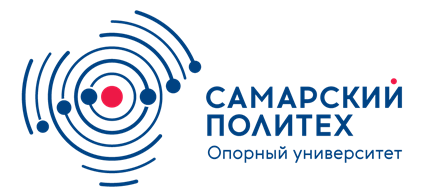 Курсы повышения квалификации
«Содержание и методика преподавания курса финансовой грамотности различным категориям обучающихся»
ГРУППОВОЙ ПРОЕКТ
НАЗВАНИЕ: Валюта в современном мире (7 класс)
Исполнители: учителя ГБОУ СОШ №1 «ОЦ» с. Борское
Требунских С.В.
Перова С.И.
Исаева А.А.
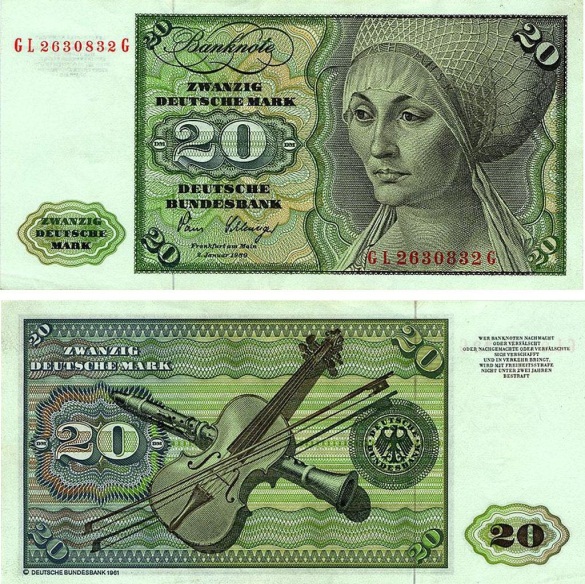 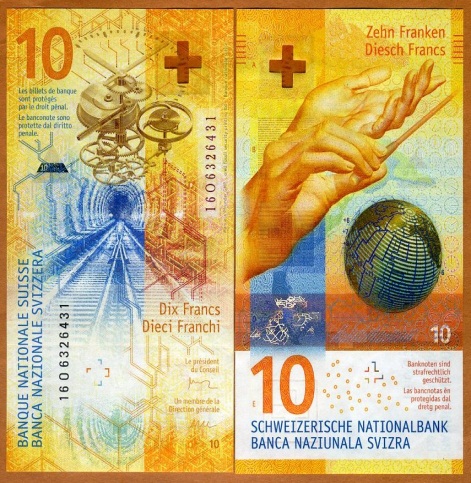 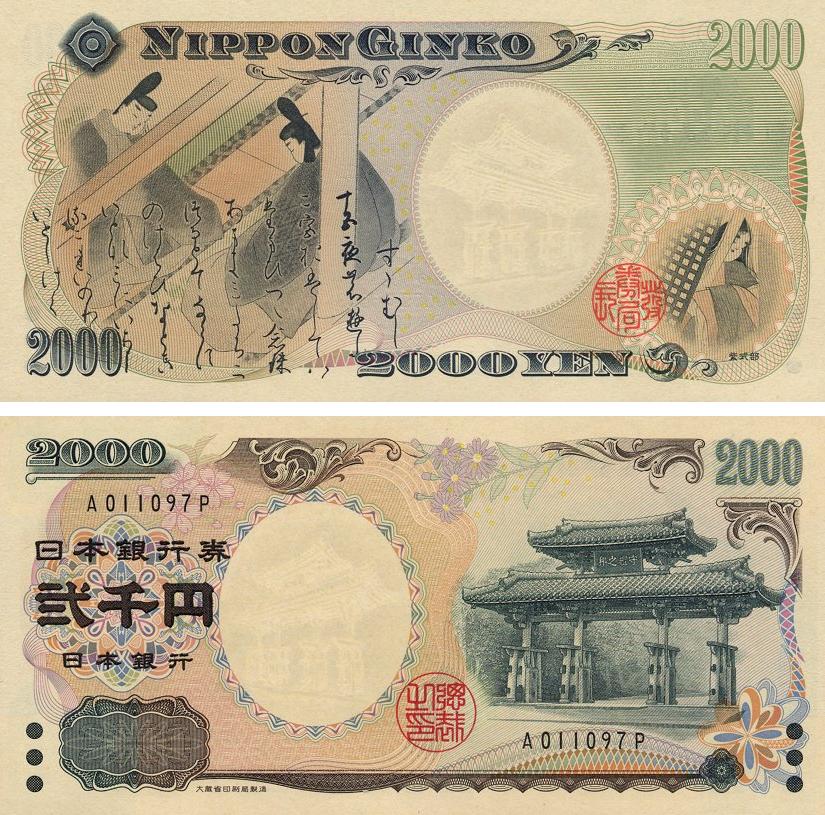 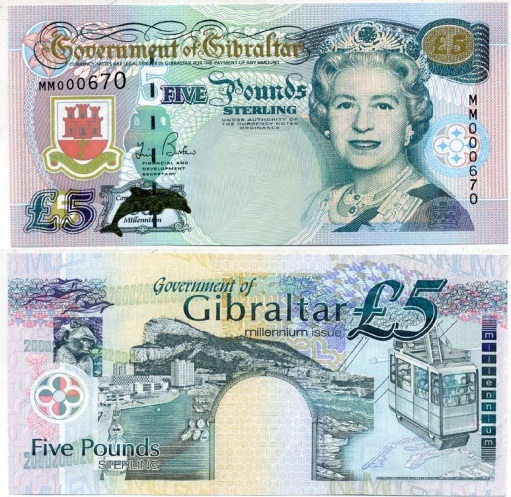 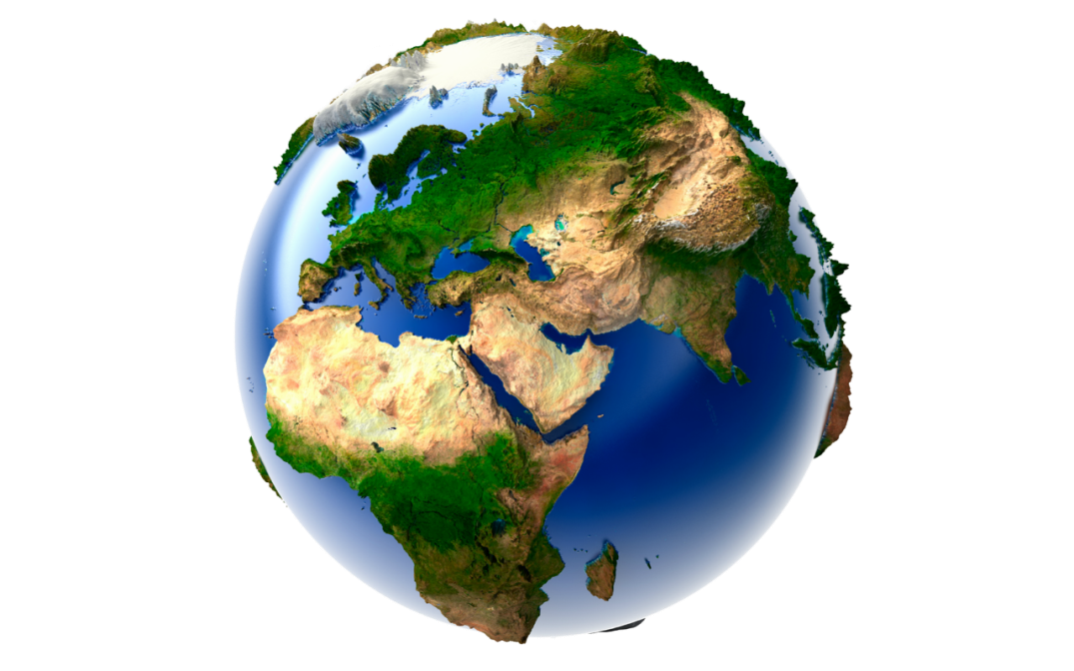 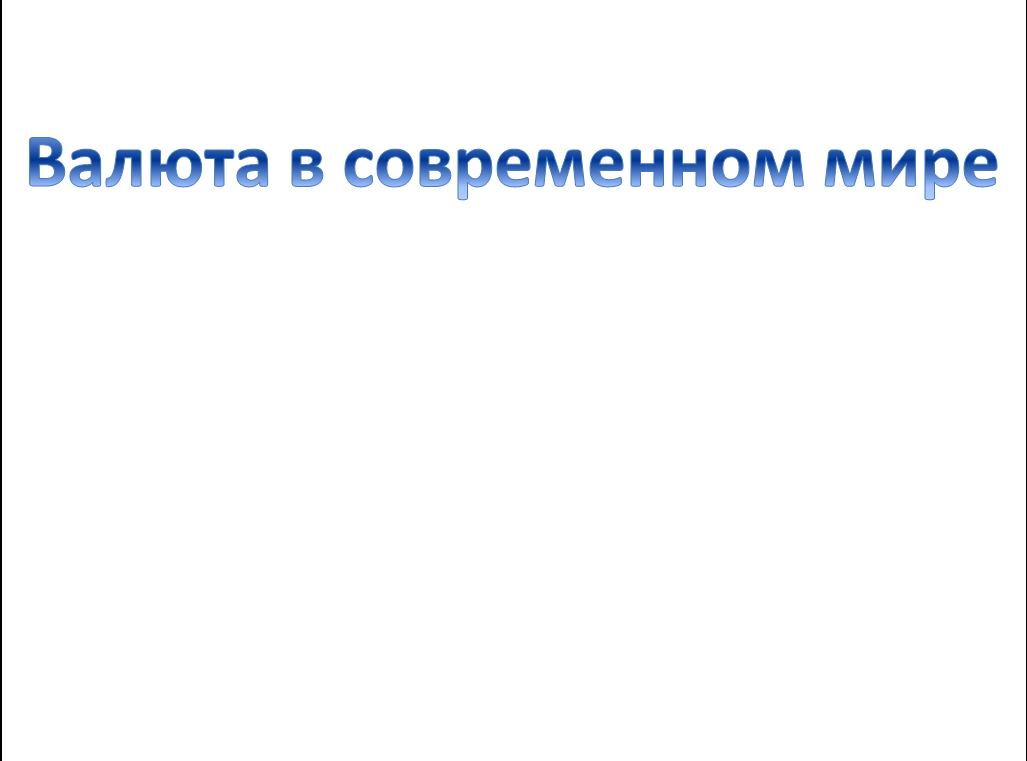 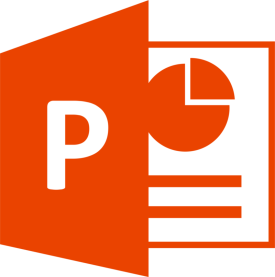 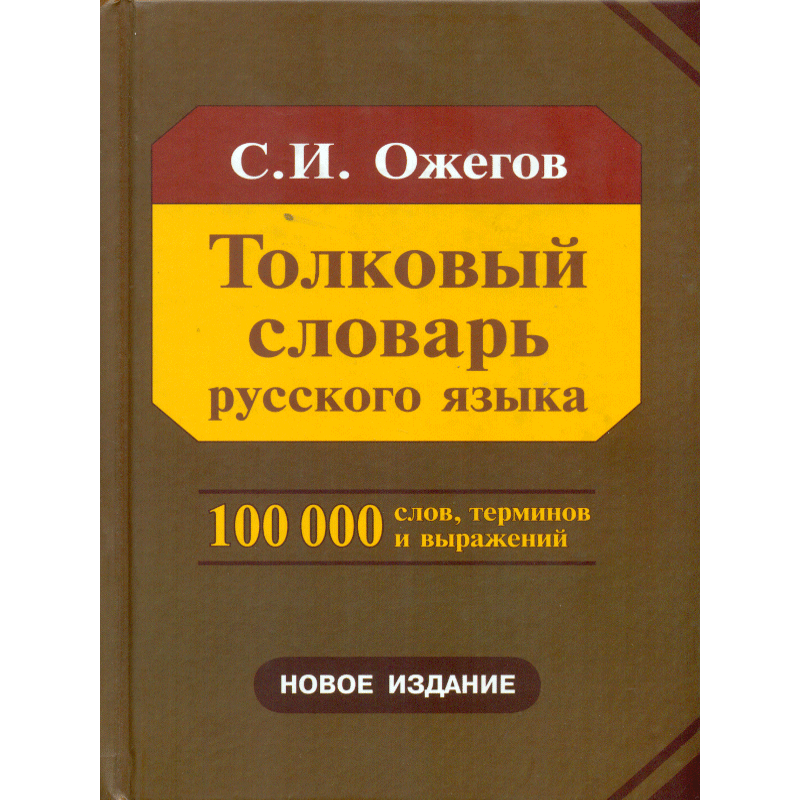 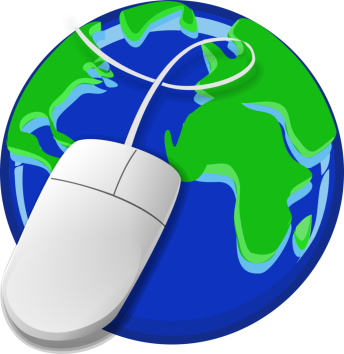 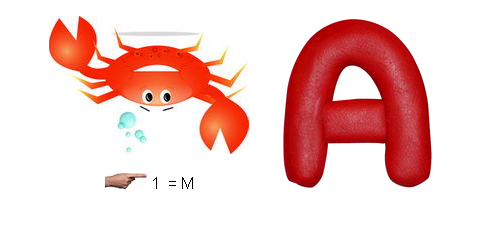 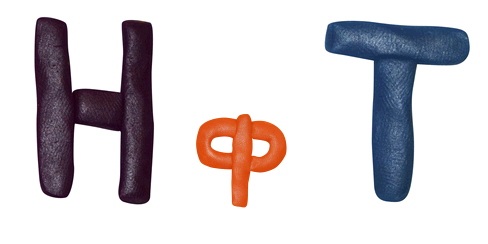 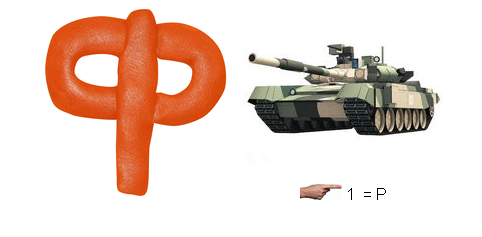 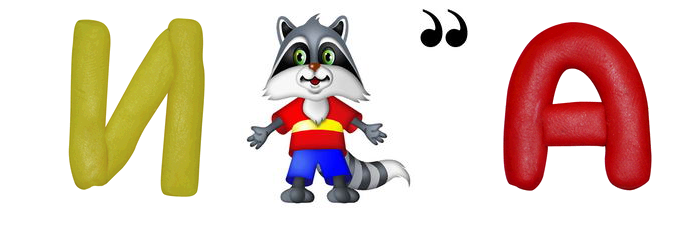 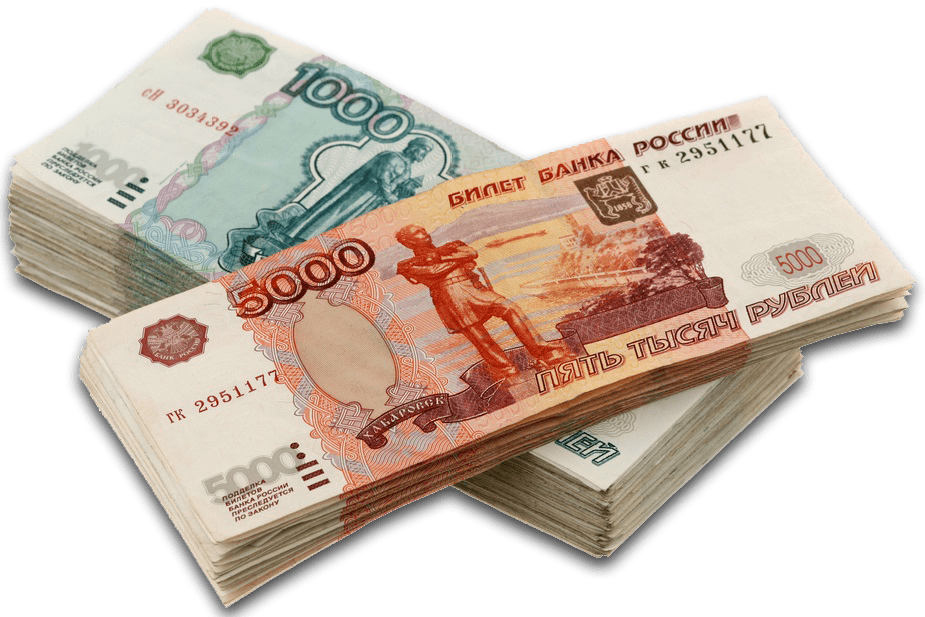 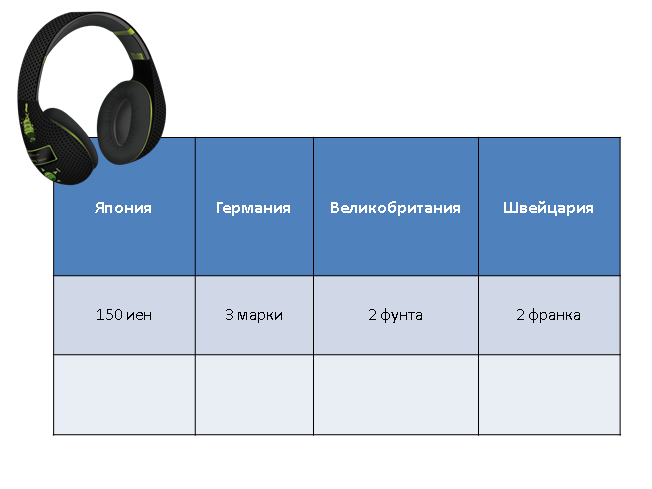 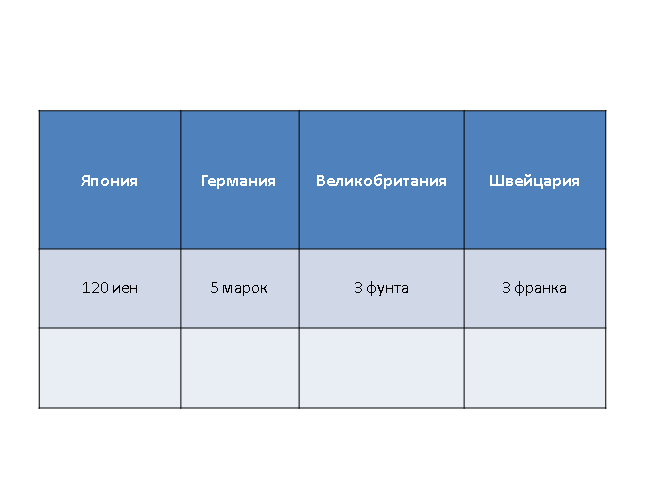 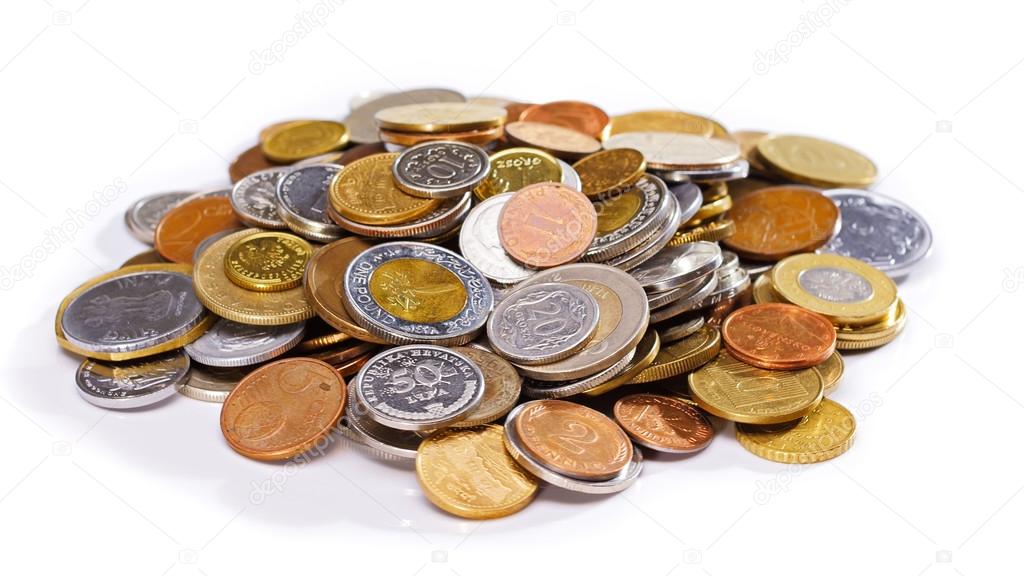 Самарский межрегиональный методический центр по финансовой грамотности системы общего  и среднего профессионального образованияг. Самара, ул. Молодогвардейская 244, 8 корпус, кабинет №6.Тел: 8 (846) 337 -13 – 95, e – mail: mmcsamara@mail.ru
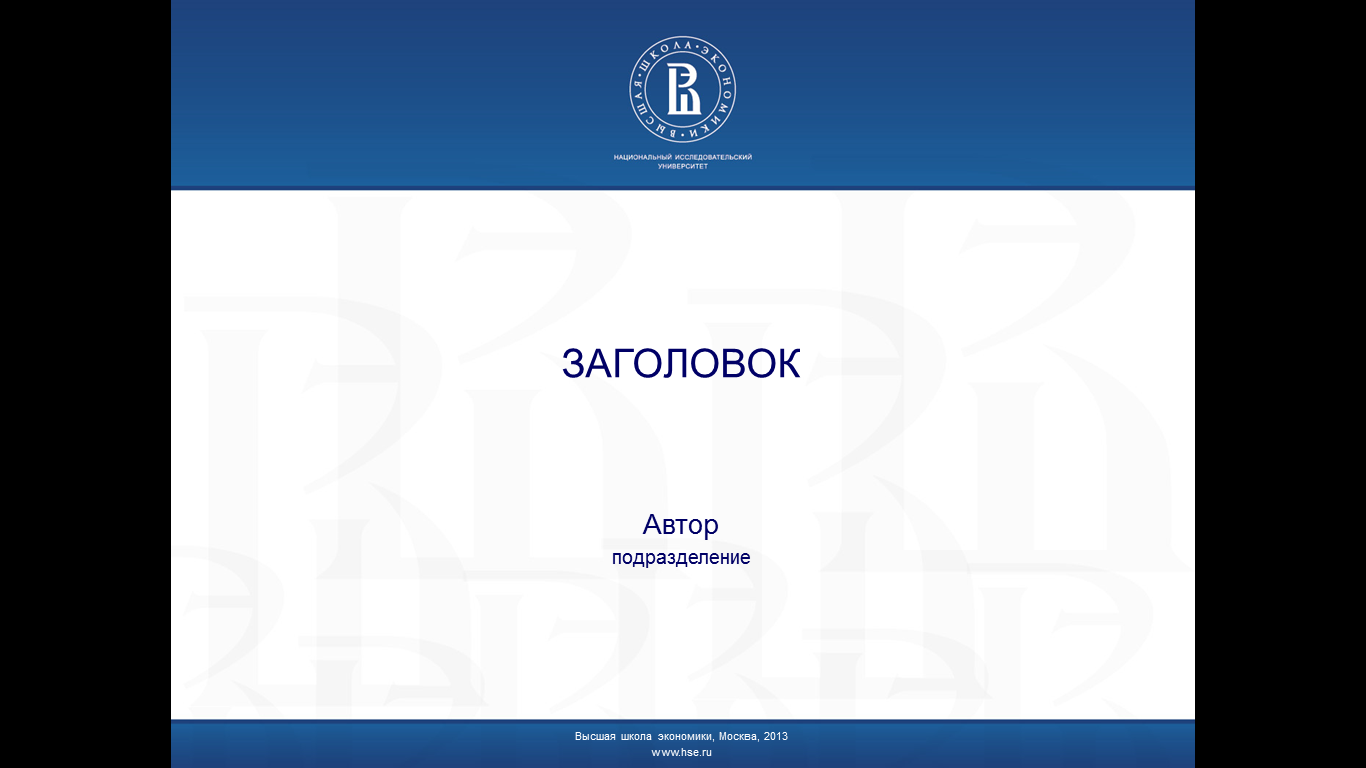 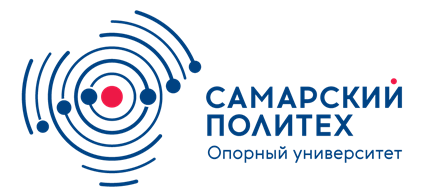 Курсы повышения квалификации
«Содержание и методика преподавания курса финансовой грамотности различным категориям обучающихся»
ГРУППОВОЙ ПРОЕКТ
НАЗВАНИЕ: Валюта в современном мире (7 класс)
Исполнители: учителя ГБОУ СОШ №1 «ОЦ» с. Борское
Требунских С.В.
Перова С.И.
Исаева А.А.